31269: Business Requirements Modelling
Week 8 Lecture 
Object Oriented Modelling - Use Case Modelling
Objectives
Appreciate how Object Oriented (OO) modelling techniques can help to understand the working of business systems
Discover how OO modeling can be used to specify systems and user requirements
Use OO system analysis techniques to develop a system model (Use Case Model)

Topics
Structured Analysis versus OO Analysis
 Unified Modelling Language (UML)
 Use Case Modelling and Narrative
2
Structured Approach
O-O Approach
Identifying and Modelling:
Processes (BPMN) describe Actions & transformations
Data (ERD) Consumed and produced by the system
Application is a collection of processes organised into a system
Processes interact via flows of data
Processes accept inputs and produce outputs
Identifying and Modelling:
Objects Represent real-world things
Objects contain Methods and Attributes
Application is a collection of interacting objects
Objects interact with people and each other
Objects send and respond to messages/methods
3
Comparison of Structured and OO Approach
Object Oriented AnalysisFocus
Behavior
Structured Analysis Focus
Things/State
Methods
Processes
Attributes
Data
Process
Descriptions
Object Description
Use Case
BPMN
Sequence
Event
Data Description
Class
State Transition
ERD
Unified Modelling Language
4
UML (Unified Modelling Language): OO Modelling Language
UML is a standard language for specifying, visualizing, constructing, and documenting the artefacts of software systems.
UML 2.X is an Industry standard developed to support OO analysis and design
UML is a pictorial language used to make software blue prints.
UML diagrams are not only made for developers but also for business users, common people and anybody interested to understand the system.
5
[Speaker Notes: Maintained by OMG]
Object Oriented Modeling Language
2 or 3 Class  Diagrams
1 Use-Case  Diagrams
Object  Diagrams
4 Sequence  Diagrams (interaction model)
4 Collaboration  Diagrams
(interaction model)
Component  Diagrams
Models
Static  Diagrams
Deployment  Diagrams
Statechart  Diagrams
2 or 3 Activity  Diagrams
Dynamic  Diagrams
OO Modelling Using UML – Different models used in OO
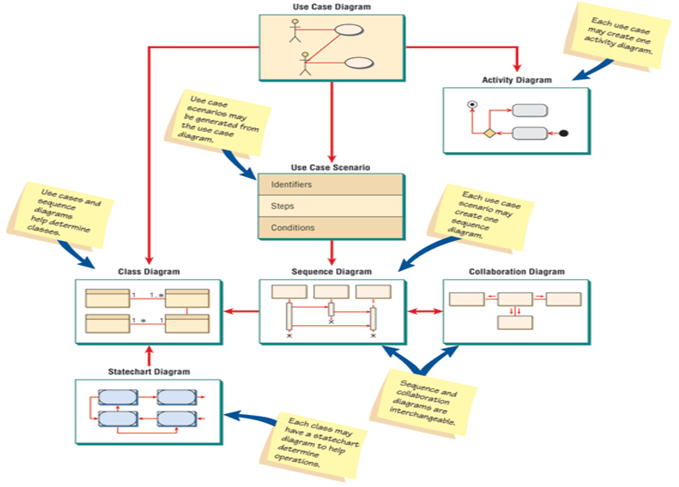 7
Use Case Model and Narratives: Development Steps involved
User Stories (last lecture)

Use Case Diagram (show the use cases within the scope of the system and the actors in the environment with which each use case is associated. A use case diagram can be used as a Project Boundary Diagram.)

Use Case Scenarios or Narratives

User Interface or Wireframe or Screenshot
8
[Speaker Notes: A User Story can be detailed in terms of 1 or many Use Cases; A user story is developed within the user’s context; a place holder for discussion
Use case scenarios elaborates details from the use cases; focus on messages, exceptions, and details.
User interface provides a basis for an early prototype]
Use Case Model: Example
Use Cases (Ovals)
Actor (Stick figure)
A use case diagram contains four components:
System boundary
Actors
Use cases, is a generalized description of a set of interactions between the system and one or more actors. 
Relationships between and among the actors and the use cases.
Relationship
System boundary indicates the scope of your system - the use cases inside the rectangle represent the functionality that you intend to implement.
System boundary(rectangle)
9
[Speaker Notes: The system functionalities are captured in use cases.]
Actor
An actor is a person, organization, or external system that plays a role in one or more interactions with your system. You have primary and secondary actors.
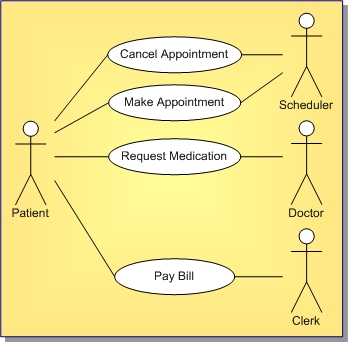 Hospital System
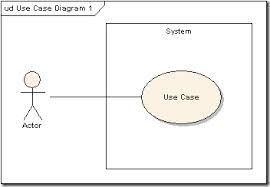 10
Use Cases
A use case is a generalized description of a set of interactions between the system and one or more actors. A use case describes a sequence of actions performed by a system for a specific goal. The system functionalities are captured in use cases.
A use case is drawn as a horizontal ellipse/oval in a use case diagram. Use case name is a short phrase that begins with a verb.
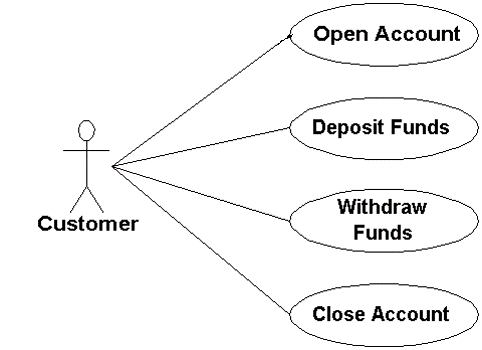 11
Relationships
The relationships between and among the actors and the use cases. Links an Actor to a Use Case
There are several types of relationships that may appear on a use case diagram:
     An association between an actor and a use case
     An association between two use cases (includes and extends)
     A generalization between two actors
     A generalization between two use cases
Associations are depicted as lines connecting two modeling elements with an optional open-headed arrowhead on one end of the line indicating the direction of the initial invocation of the relationship. 
Generalizations are depicted as a close-headed arrow with the arrow pointing towards the more general modeling element.
12
Example of Enrolment System Use Case showing various relationships
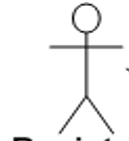 Applicant
13
Included Use Case
‘Includes’ or ‘Uses’
Links a use case to another use case that describes common behavior (reuse).
A base use case includes an included use case if an action step in the base use case calls out the included use cases’ name
The included use case describes a lower-level goal than the base use case
the included use cases are more detailed use cases, a step that the actor or actors might have to perform to achieve the overall goal of the including use case. The arrow should point at the more detailed, included use case.
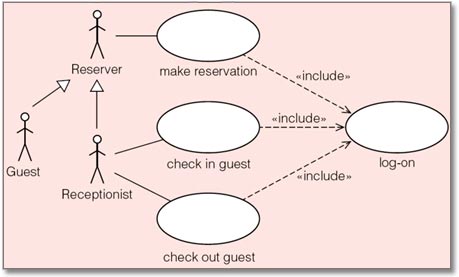 14
Generalised Use Case
The general use case generalises the specific one 
Defines a link between a general and more specific use case
The (specialising) child should be of a “similar species” to that of the (general) parent (‘inherits).
A generalisation relationship between use case implies that the child use case contains all the attributes, sequences of behaviour, and extension points defined in the parent use case, and participates in all the relationships of the parent use case.
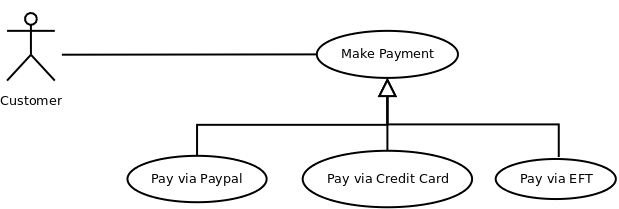 15
Example 2 of Generalise or Inherit
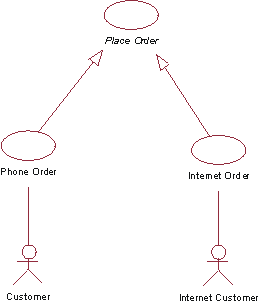 Slide 16
http://students.mimuw.edu.pl/~zbyszek/posi/ibm/RUP_Eval/process/modguide/md_ucgen.htm
Extension use case
‘An extending or extension use case’ extends a base use case by naming the base use case and defining the circumstances under which it interrupts the base use case
The extending use case specifies some internal condition in the base use case and a triggering condition. Behavior runs through the base use case until the condition occurs, at which point it continues in the extending use case. When the extending use case finishes, the behavior picks up in the base use case where it left off.
Links a use case to another use case describing a variation from standard behavior 
Use when the system takes a different behavior
The Extensions section in use case narrative defines alternative paths through the use case. Often, extensions are used for error handling; but extensions are also used to describe successful but secondary paths
17
Example of extends use case
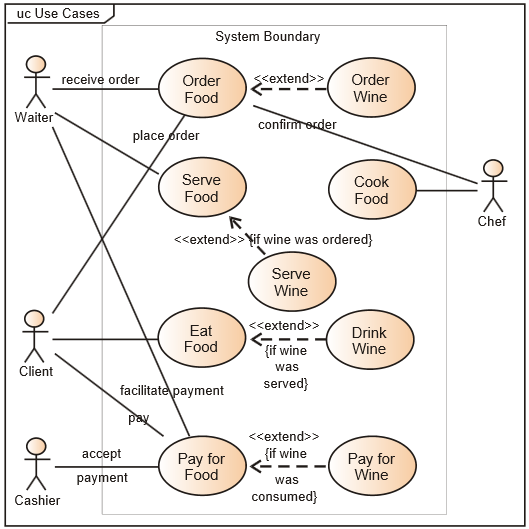 18
Another example of extends Use Case
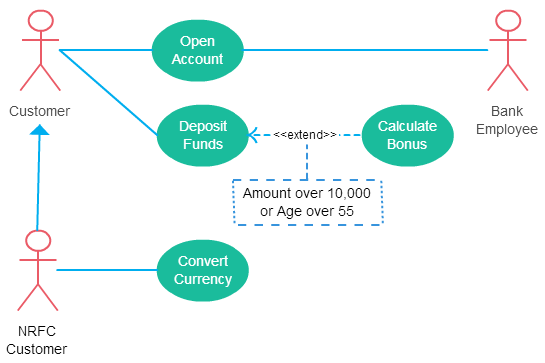 http://creately.com/blog/diagrams/use-case-diagram-relationships/
Slide 19
Use Case Diagram: Relationships
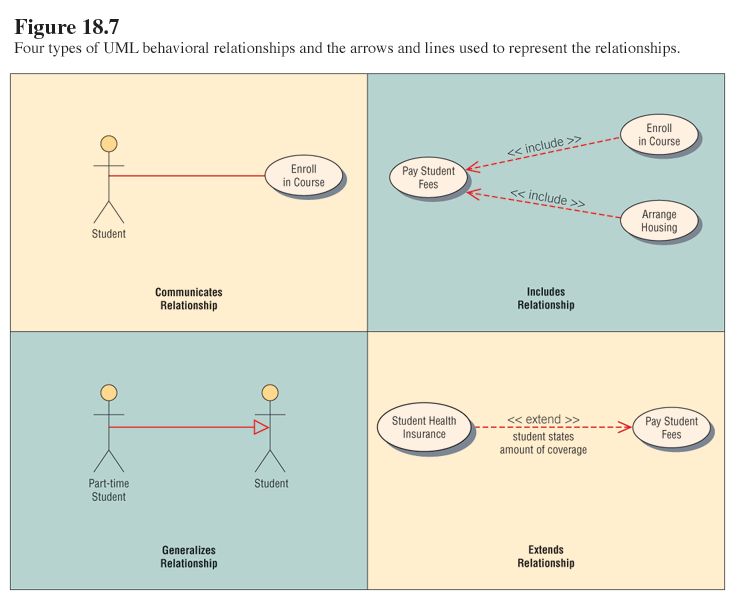 20
Putting it all together – Steps in the development of a Use Case Diagram and Narratives
User Stories (last seminar)

   Use Case Diagram

   Use Case Scenarios or Narratives

   User Interface or Wireframe or Screenshot

A User Story can be detailed in terms of 1 or many Use Cases
21
User Stories
User Story
As a passenger, I want to buy a ticket via Online Ticketing System so that I can travel from one city to another city in Australia. 

Remember -> A User Story can be detailed in terms of 1 or many Use Cases. Or many user stories can be detailed in one use case. The relationship depends on a number of factors such as how granular or fine your user stories are.

Based on this User Story you have further conversations with the user or proxy user and identify the additional details including the several use cases.
22
Use Case Diagram for Online Ticketing System
For each User Story, you have further conversations with the user or stakeholders and identify the additional details  for each user story. Based on the steps involved in each user story, you identify one to many use cases corresponding to each user story. 
Keep your use cases lean (not doing too many things) otherwise it will be difficult to implement them in a given release.
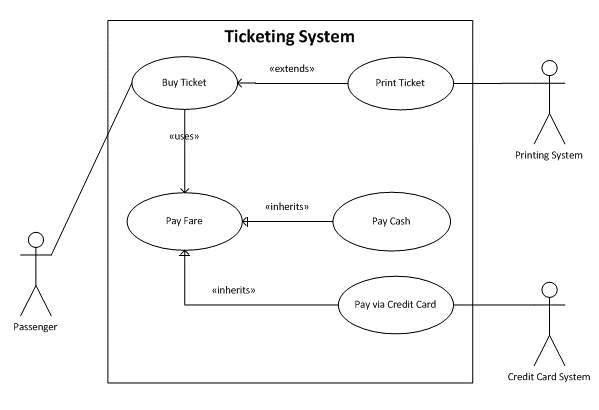 Includes
Generalises
23
Use Case Narratives/Scenarios
A use case narrative is a structured narrative showing what the system must do to respond to a specific event. 
It captures the sequence of messages from an actor (Actor actions) to the system as well as the system’s response to each message.  It also reveals the structure and content of the messages.
24
Use Case Narrative Template
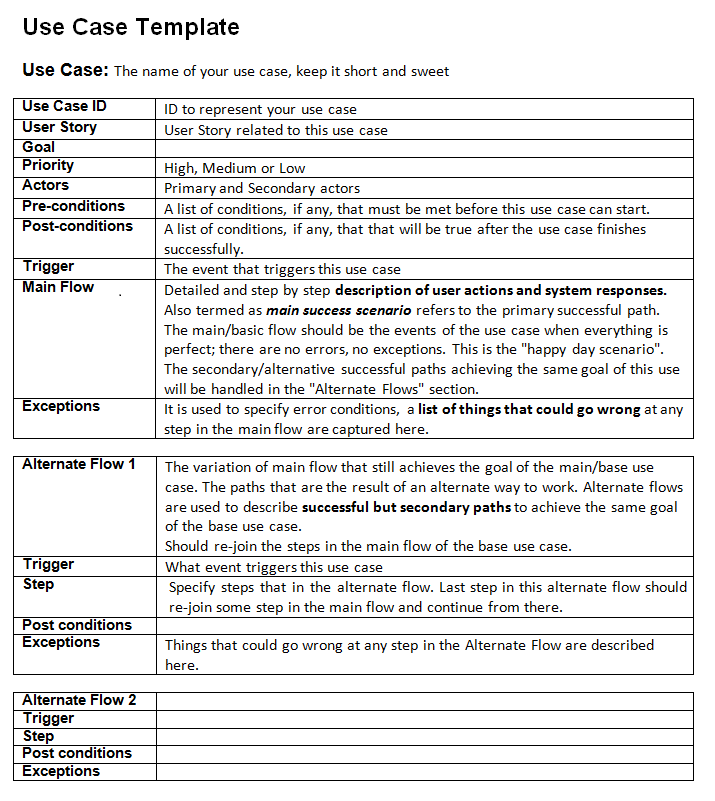 Header: Everything before main flow
Main Flow: User actions and system responses
Footer: Everything after main flow 
Alternatives: Alternate path to successful outcomes; successful but secondary paths.
Exceptions: Main flow fails. A list of things that could go wrong in the main flow, unsuccessful path.
Use this template to narrate (detail) all your use cases in the use case diagram. One narrative for each use case. For example, if you have seven use cases in your use case diagram, you will need seven use case narratives.
25
Difference between User Stories and Use Cases (homework)
People often get caught up in having a pure Agile process which would include the use of User Stories. So what's all of the hoopla with User Stories? What are they, how are they different from use cases, do I need them, and where do they fit in the process? 
What is a User Story? Simply put, written from the context of the user as a simple statement about their feature need. 
How is a User Story different than a Use Case? While a use case is highly structured and tells a story, the User Story sets the stage by stating the need. A User Story is the prelude to the use case by stating the need before the use case describes the need in detail.
How does the User Story fit into the process? User Stories are great as an activity in collecting and prioritizing the high level features. Getting this initial feedback from the customer is a simple way of trying to get all of their needs identified and prioritized. The User Stories will then morph themselves into the business requirements and use cases.
Can I use Use Cases in agile development? Yes, but keep the use cases lean with less features so that they can be iterated and adapted with each release.http://www.gatherspace.com/static/use_case_example.html#12
26
Difference between User Stories and Use Cases (homework)
Purpose: The purpose of the use case is to document an agreement between the customer and the development team. User stories, on the other hand, are written to facilitate release and iteration planning, and to serve as placeholders for conversations about the users’ detailed needs.
Scope: Both are sized to deliver business value, but stories are kept smaller in scope because we place constraints on their size (such as “no story can be expected to take more than 10 days of development work”) so that they can be used in scheduling work. A use case almost always covers a much larger scope than a story. 
Completeness: The text on a story card plus acceptance tests “are basically the same thing as a use case.” This means that the story corresponds to the use case’s main success scenario, and that the story’s tests correspond to the extensions of the use case. 
Longevity: Use cases are often permanent artifacts that continue to exist as long as the product is under active development or maintenance. User stories, on the other hand, are not intended to outlive the iteration in which they’re added to the software. While it’s possible to archive story cards, many teams simply rip them up.http://www.mountaingoatsoftware.com/articles/advantages-of-user-stories-for-requirements
27
Object Oriented Modeling Tools
Visual Paradigm
IBM Rational Modeler (hhttp://www-1.ibm.com/software/awdtools/modeler/)
MS Visio
Sparx Enterprise Architect
28
Assignment 4 – Improved COS
OO Requirements Analysis and Specification Report – 30 Marks
Same Case Study as Assignment 3: Customer Onboarding System (COS) for Epic Video
Functional and non-functional requirements
Functional requirements using:
User Story Map
User Stories, Use Cases (narratives) and Use Case Diagram (Project boundary)
Sequence Diagram
Data Requirements using:
Class Diagram
State Transition Diagram
Non-functional requirements:
User Interface requirements using wireframes
Security requirements
Performance requirements
29
Use Case Diagram for Assignment 4
So far you should have finished your User Stories for assignment 4.
Document one Use Case Diagram for the improved system covering the entire case study, i.e. covering all your user stories and use cases (not just the six you have chosen to narrate). Provide Use Case Diagram as a Project Boundary Diagram showing all your use cases and not just the ones that you narrate.
Refer and read all the user stories that you have identified so far. Now identify one to many use cases corresponding to each user story. 
After you have identified all the use cases to match all your user stories, now narrate each and every use case using the use case narrative template. So, you must narrate a minimum of six use cases. Each student in your group MUST narrate minimum one use case and provide an evidence of it in the “Contributions Table”. 
You must narrate all the included and extended use cases too. Your base use along with the extended and included use cases will be regarded as just one use case only.
30
Assignment 4 Template: Template adapted in this subject
1.	Document Management
1.1	Revision History	
1.2	Intended Audience		
1.3	Reference Documents	
1.4	Glossary	
2.	Introduction	
2.1	Document Purpose	
2.2	Project Purpose	
2.3	Project Scope (use case diagram)
	2.3.1	In Scope	
	2.3.2	Out of Scope	
2.4	Assumptions	
3.	Functional Requirements
3.1	 User Stories 	
3.2	 User Story Map
	


3.3	 Use Cases
	3.2.1	Use Case: Name of the Use Case
	3.2.2	Use Case:	
3.3	Sequence Diagrams	

4.	Data Requirements	
4.1	Class Diagram	
4.2	State Transition Diagram	
5.	Non-functional requirements5.1	User Interface Requirements	
5.2	Security Requirements	
5.3	Performance Requirements	
6.	Bibliography	
7.	Appendices
Slide 31
[Speaker Notes: This is the template we will use for assignment 2 to specify requirements using the agile approach.]
Next Week
Class modelling
31269 Business Requirements Modelling
32